Prostorová analýza voleb Slovensko
POL 509 16.3. 2016
Slovensko
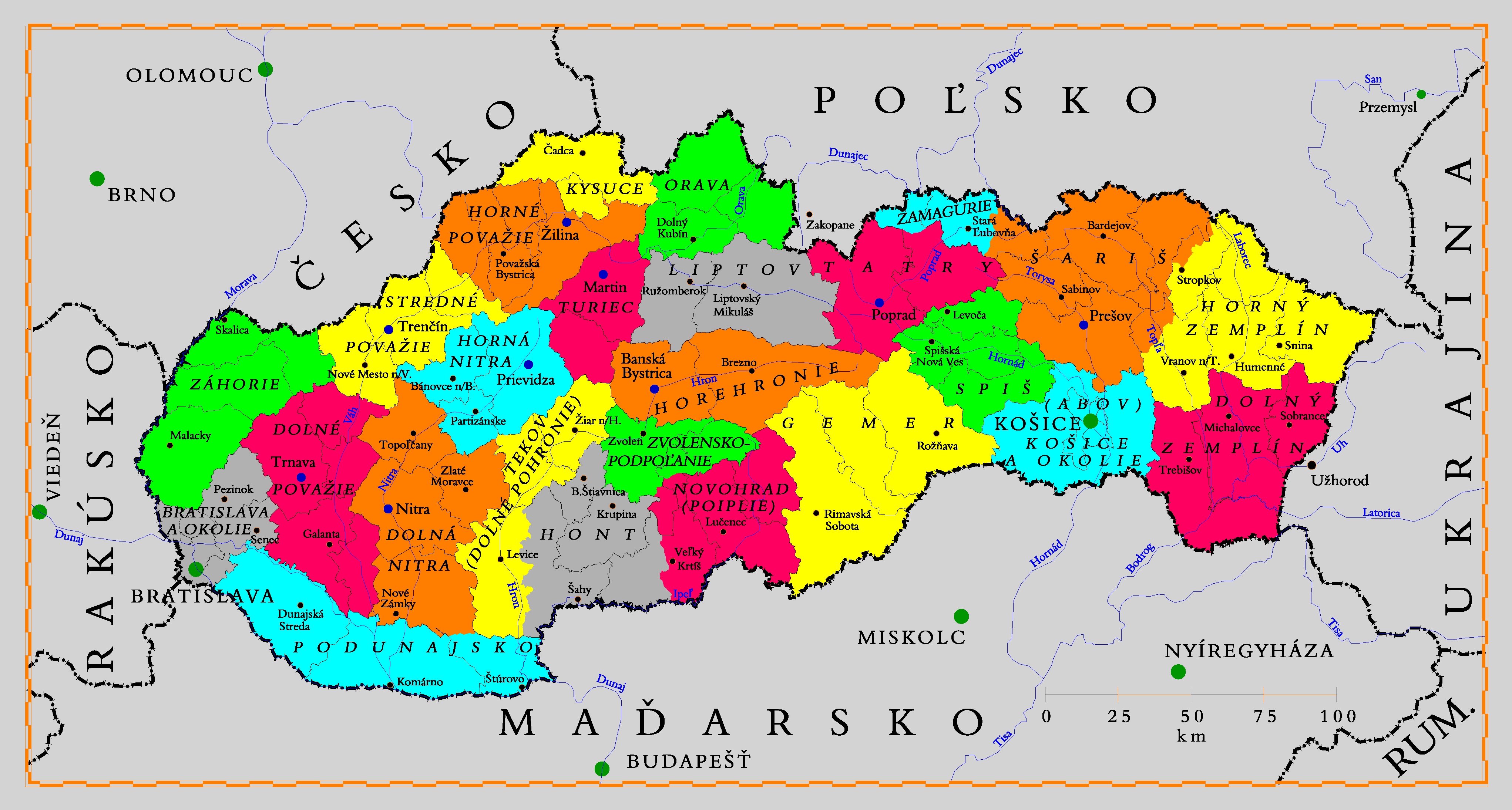 Slovensko
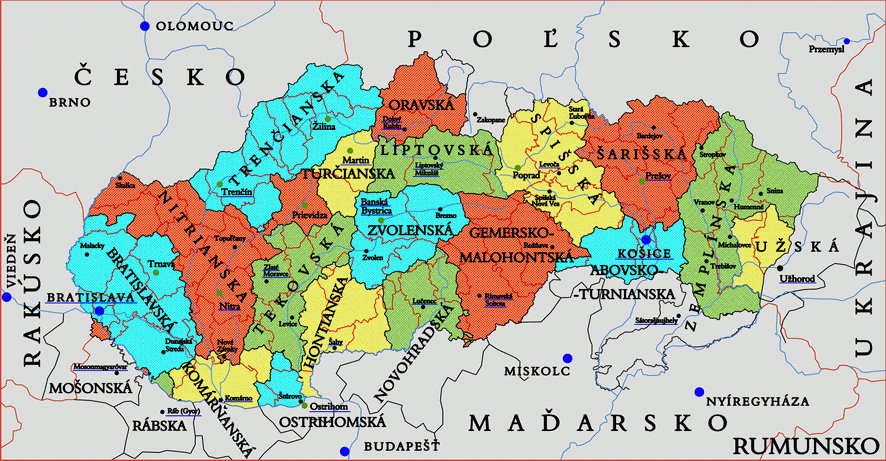 Slovensko
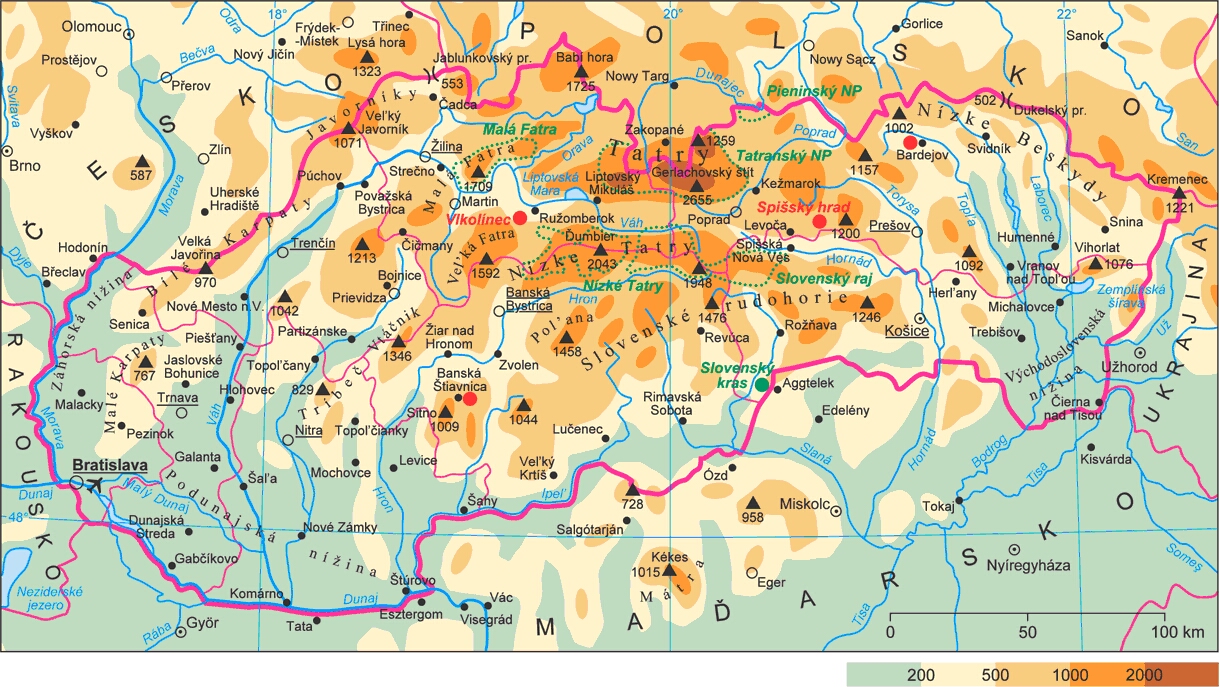 Slovensko?
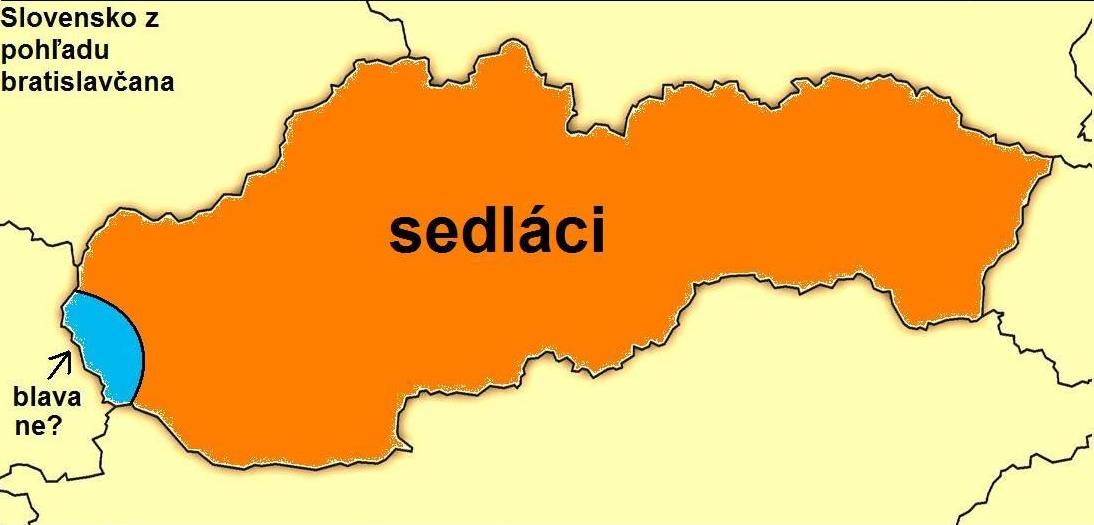 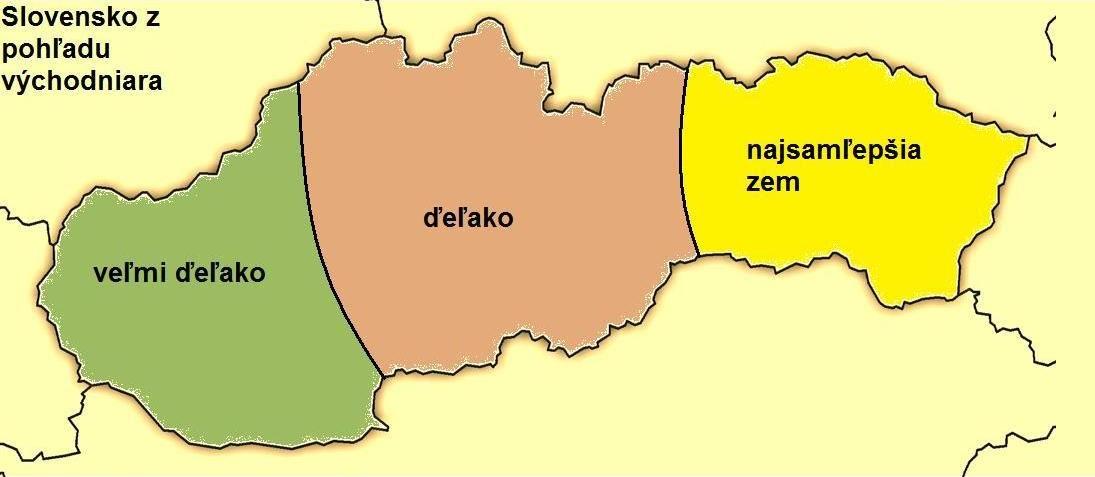 Slovensko?
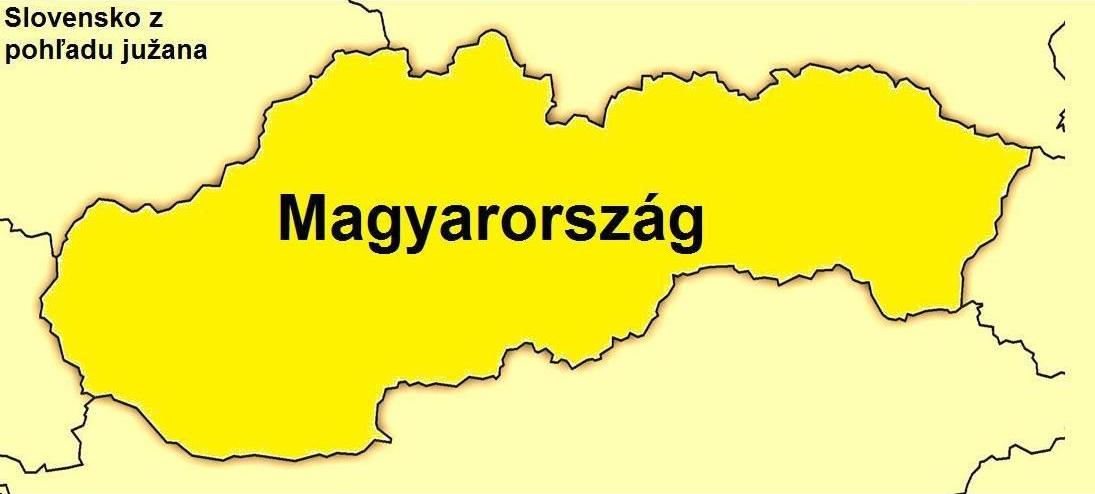 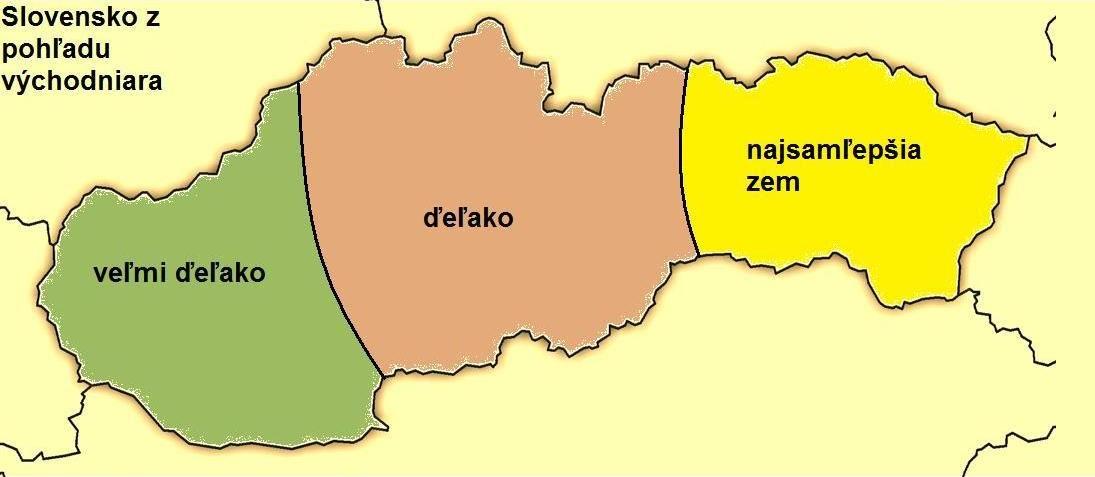 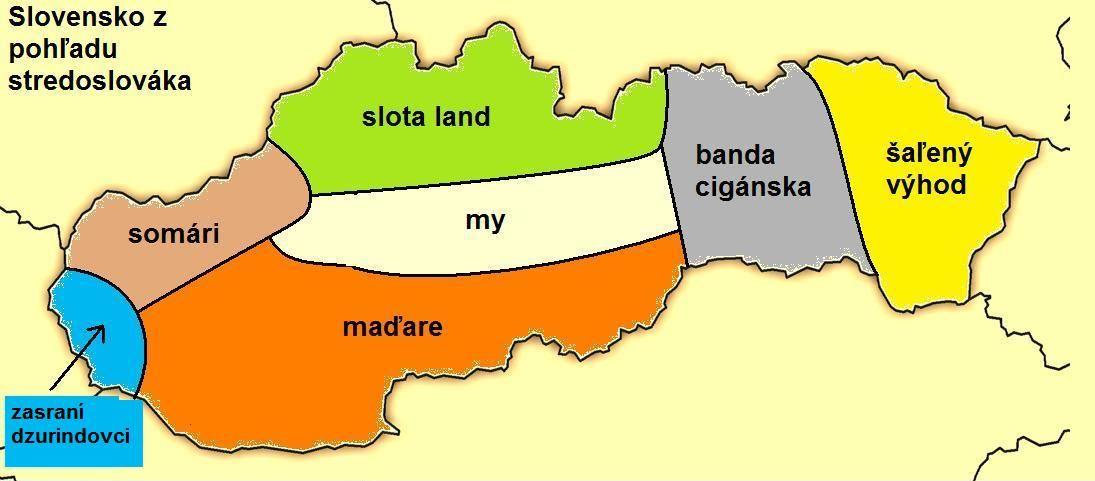 NR SR 2006
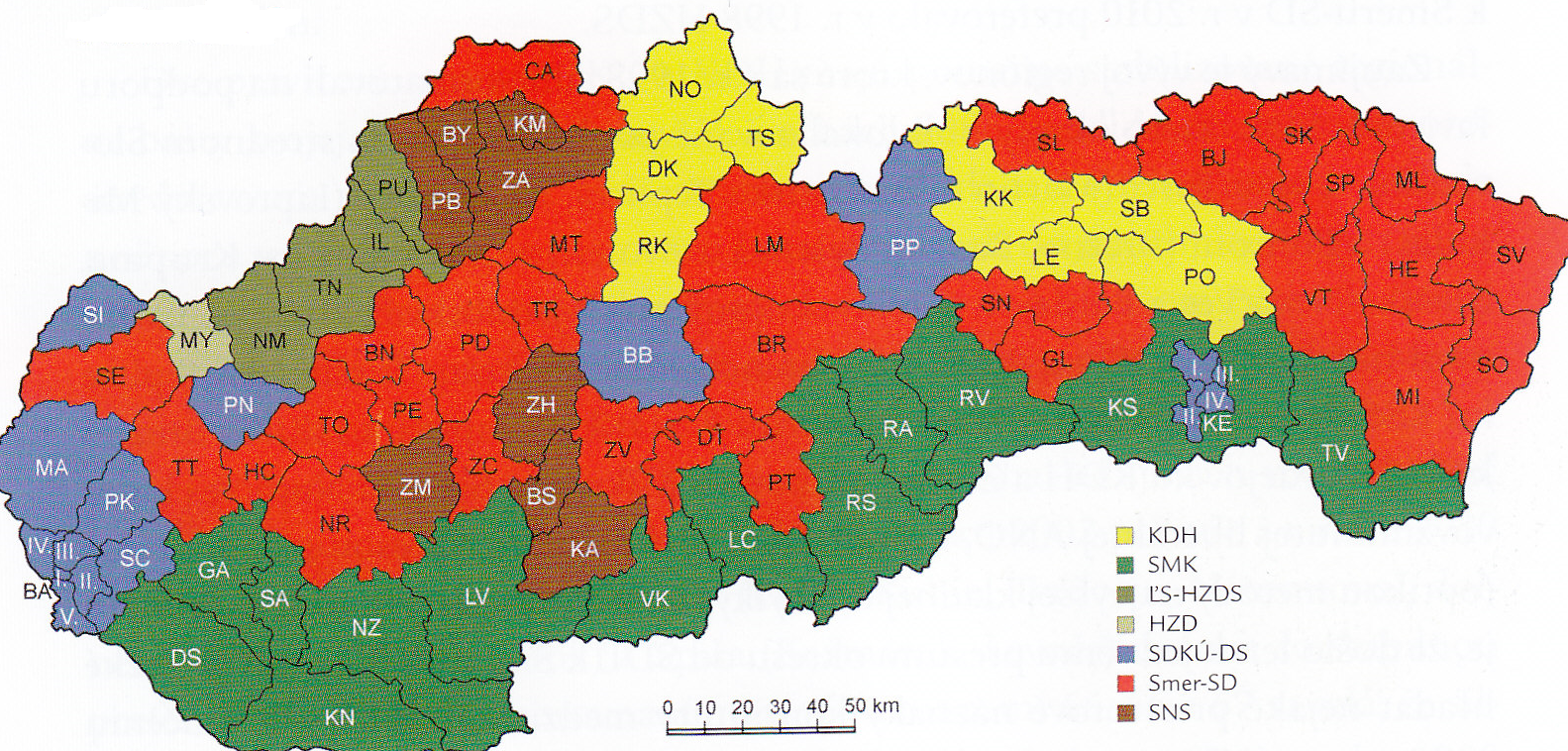 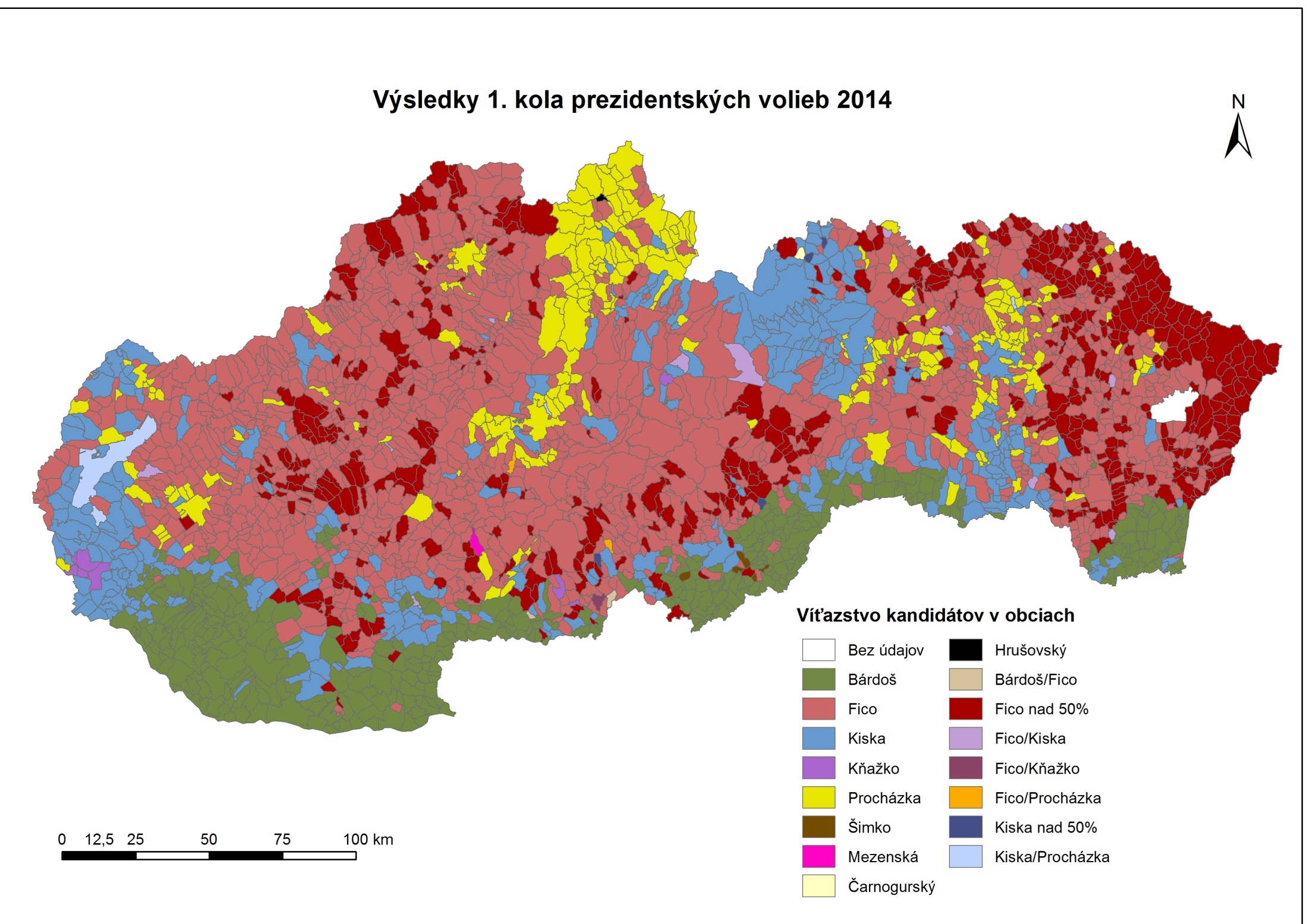 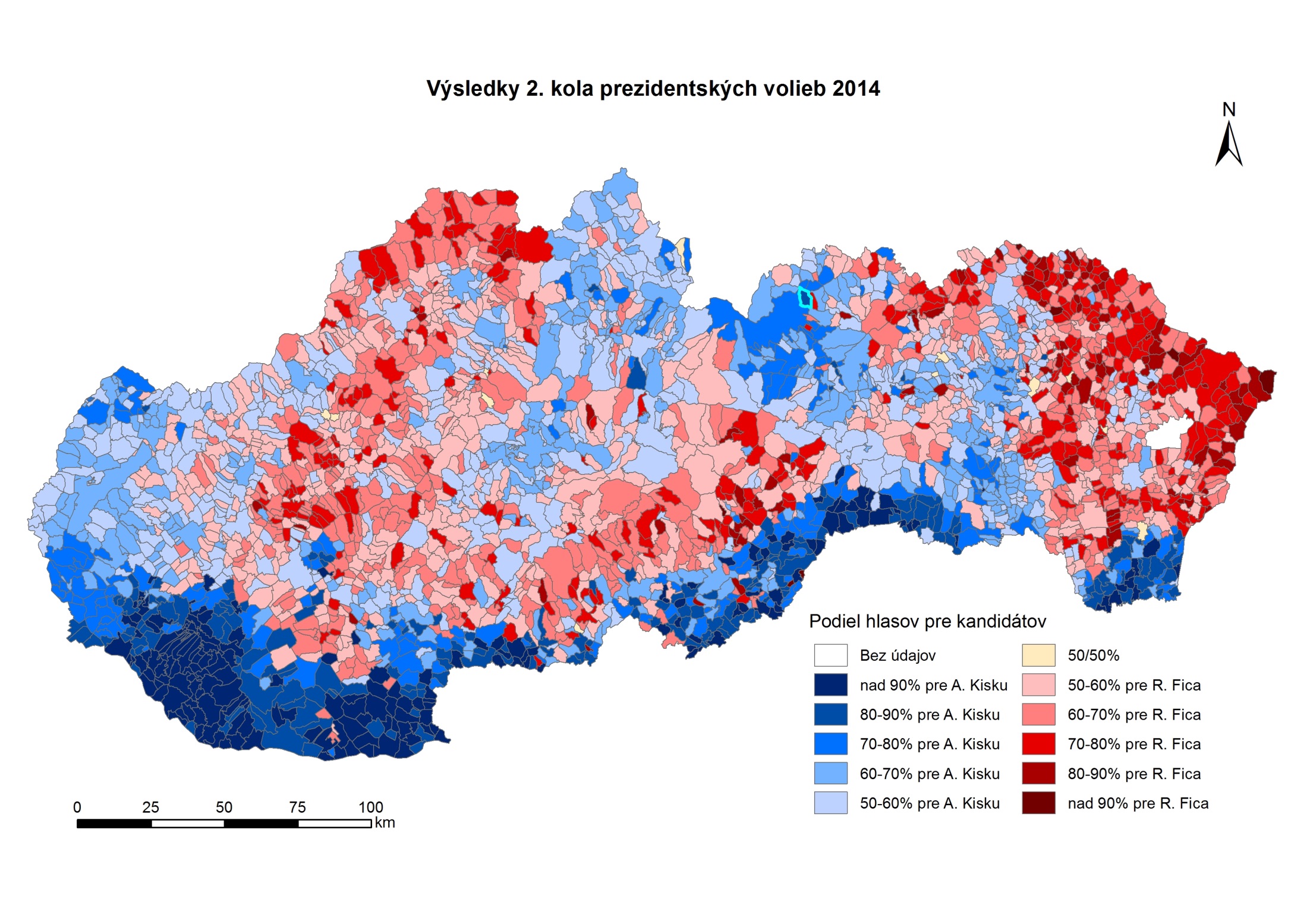 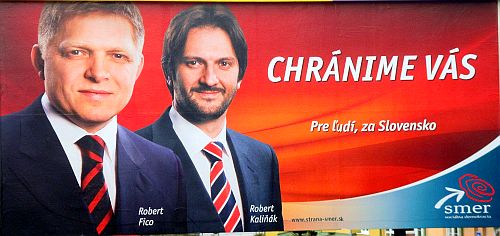 HZDS v letech 1994-2010
. Zdroj: vlastní výpočet
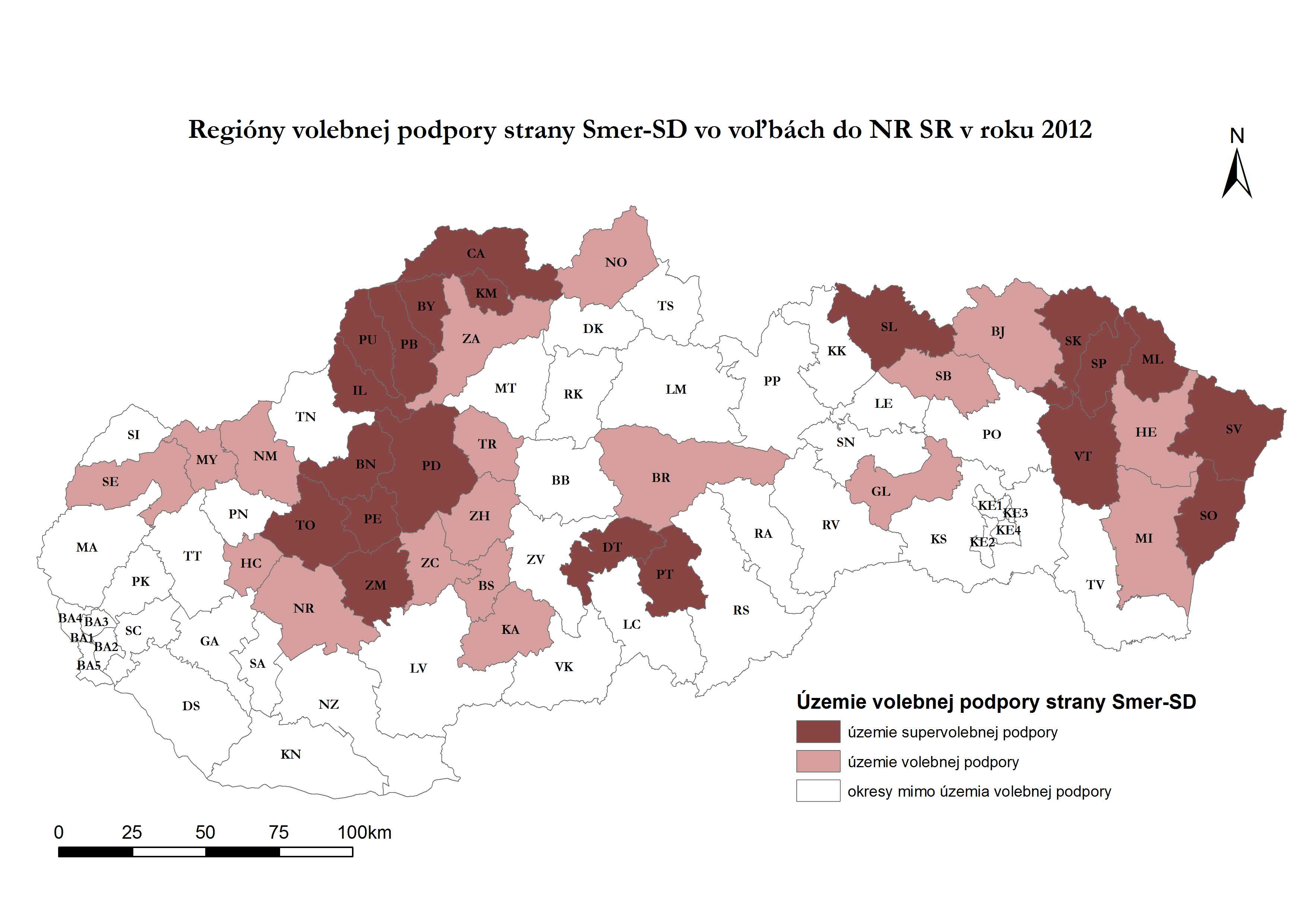 SMĚR
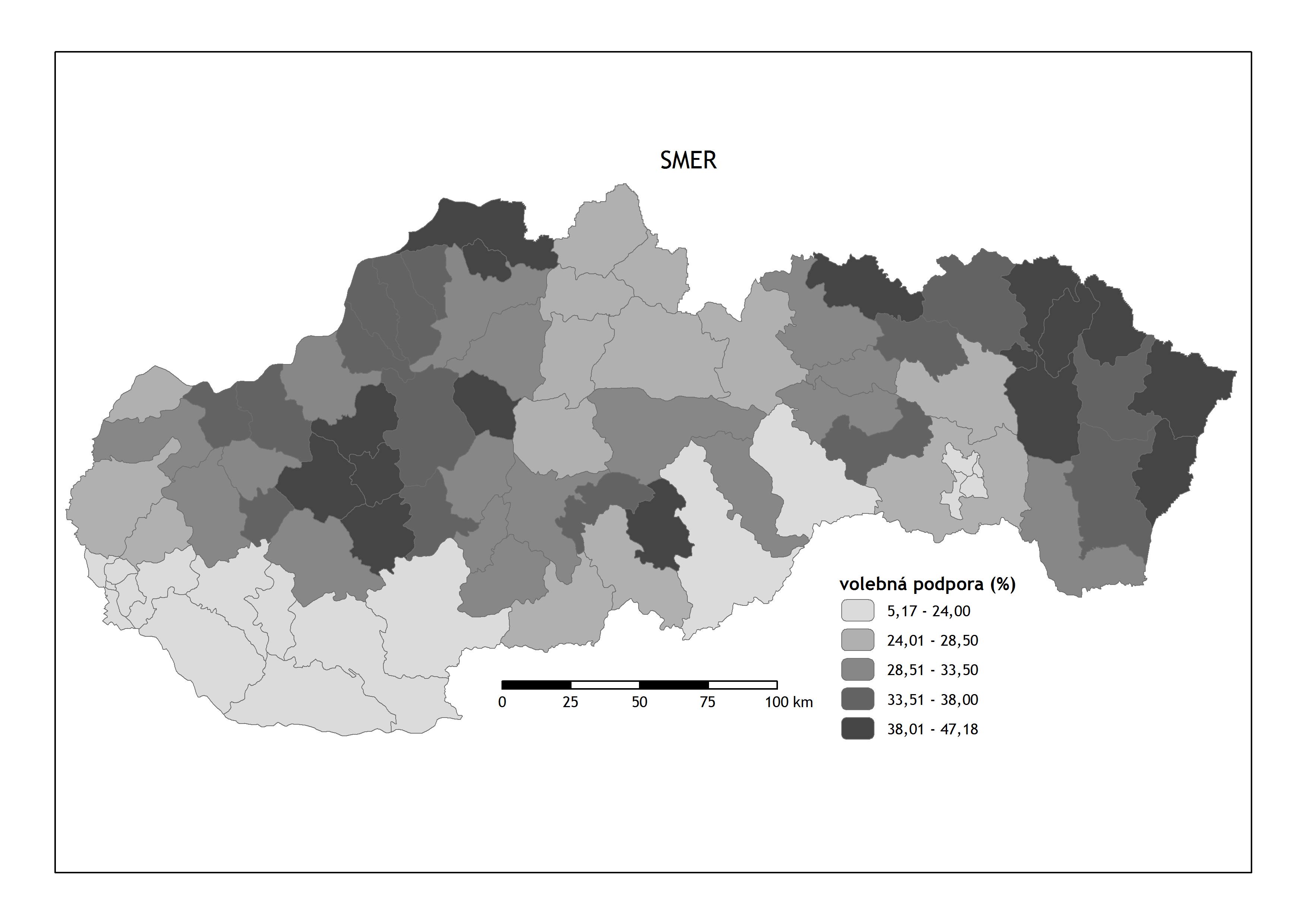 SDĽ a SMĚR v letech 1994-2010
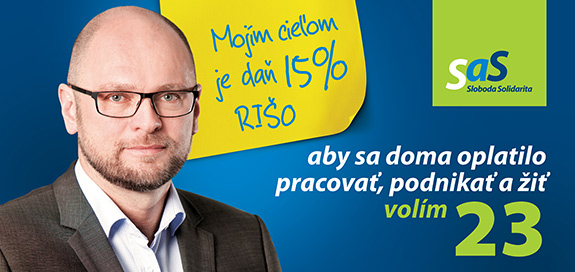 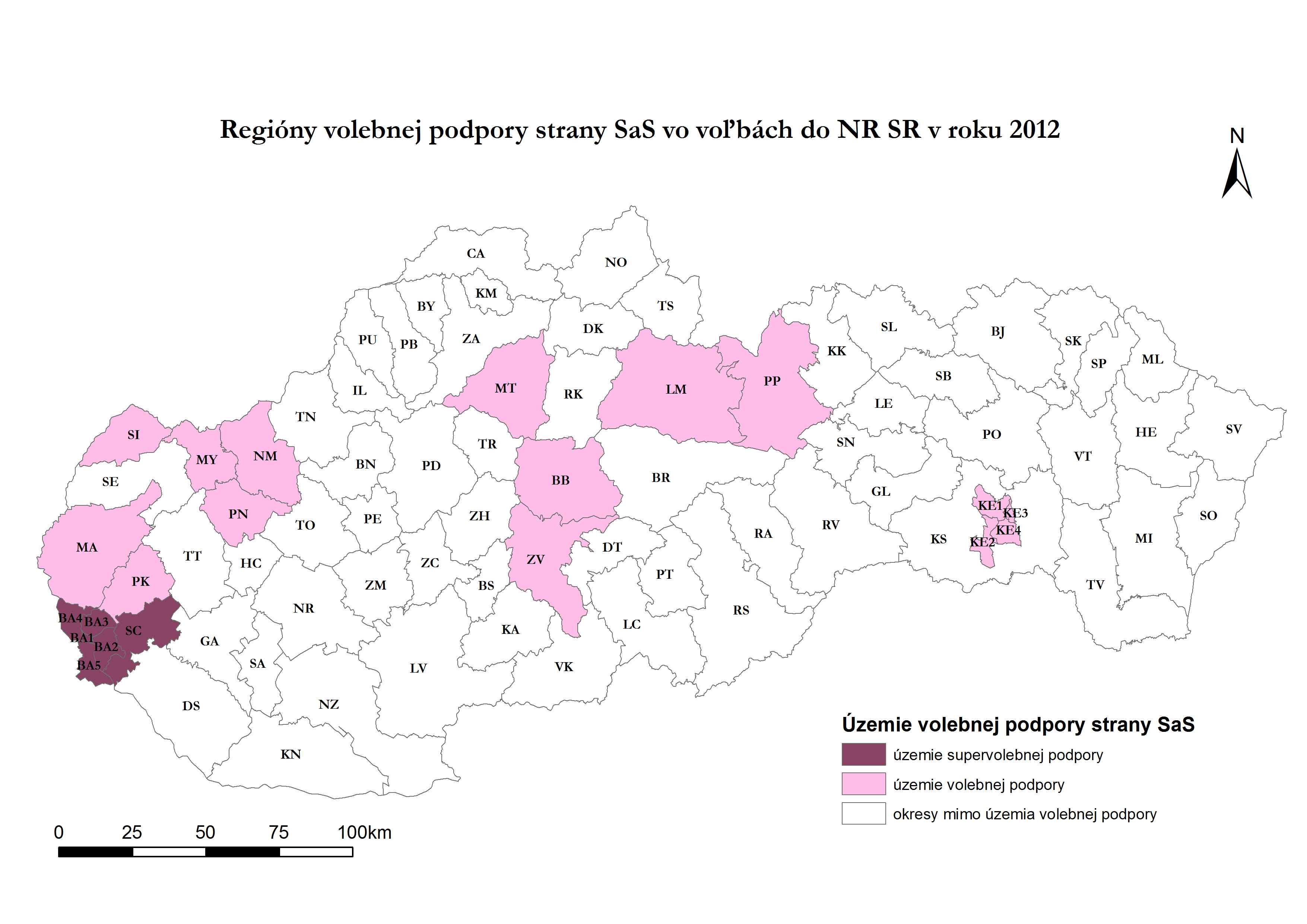 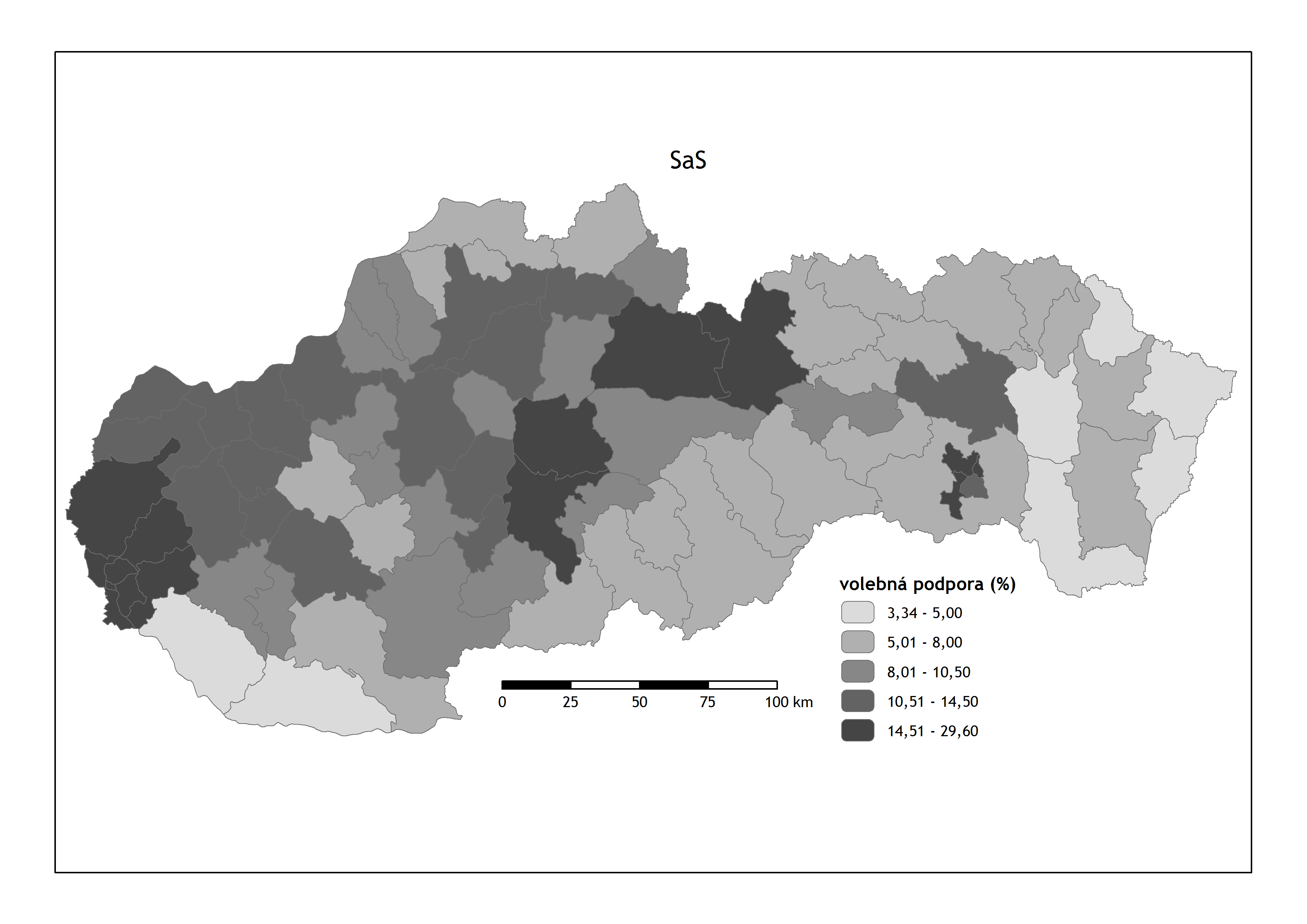 ANO a SaS 2002 - 2010
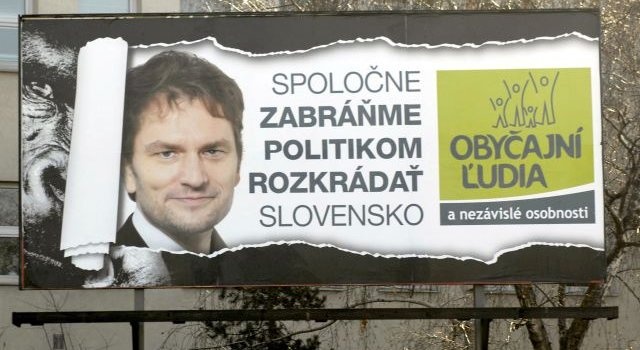 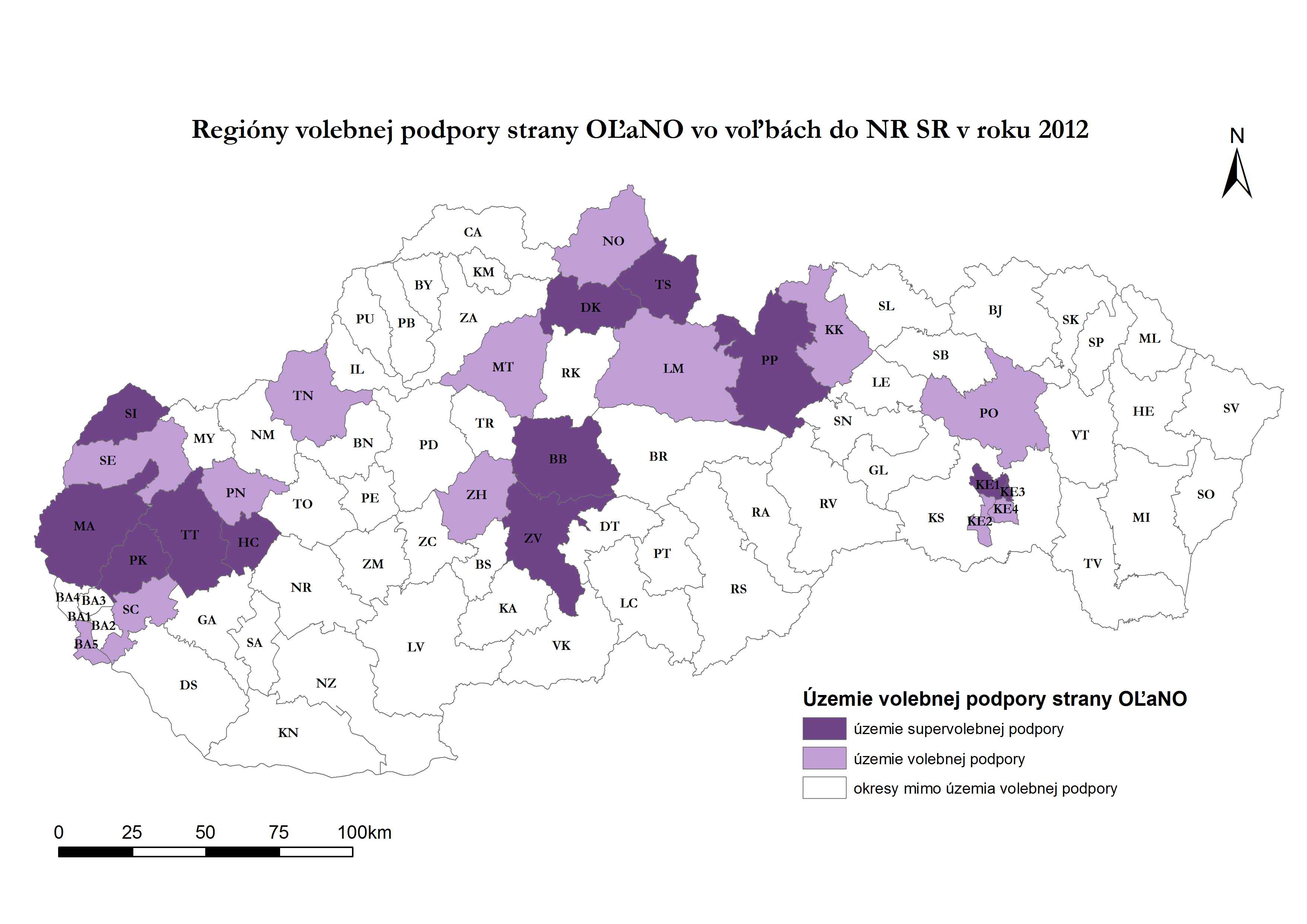 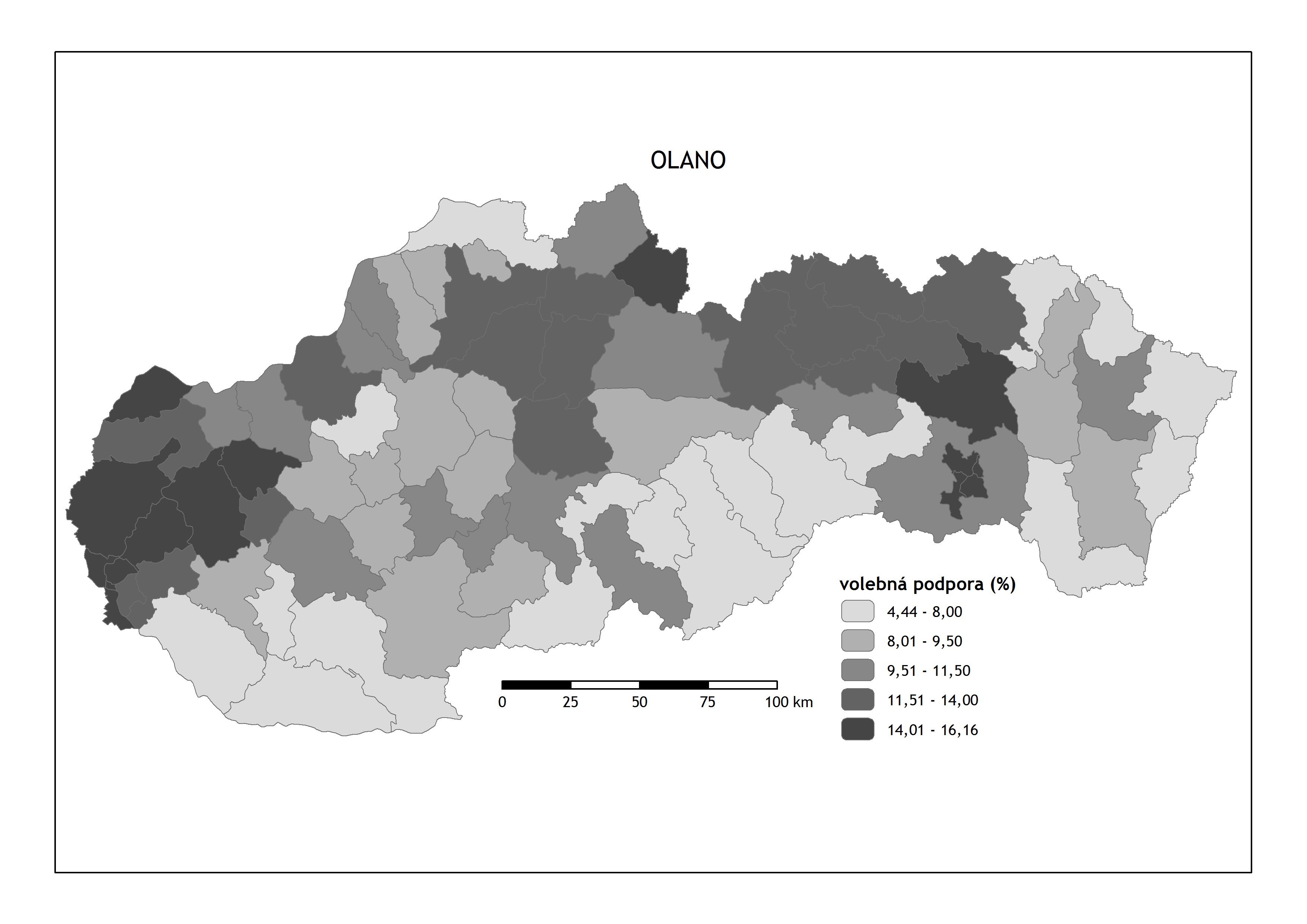 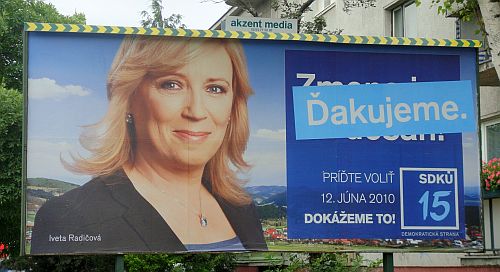 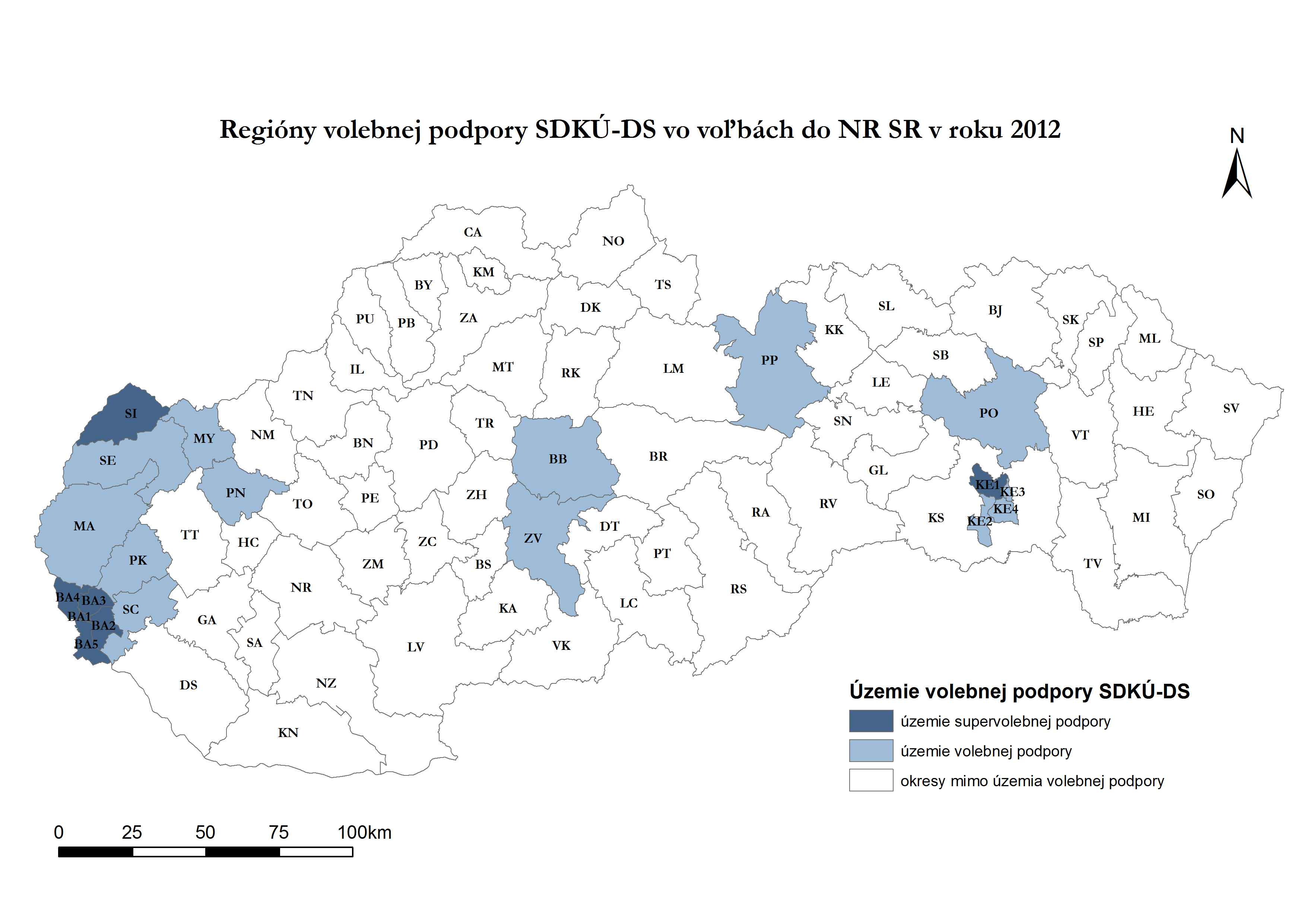 SDKÚ v letech 1994-2010
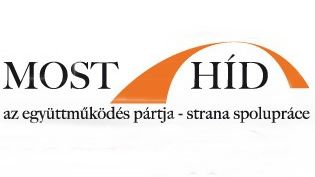 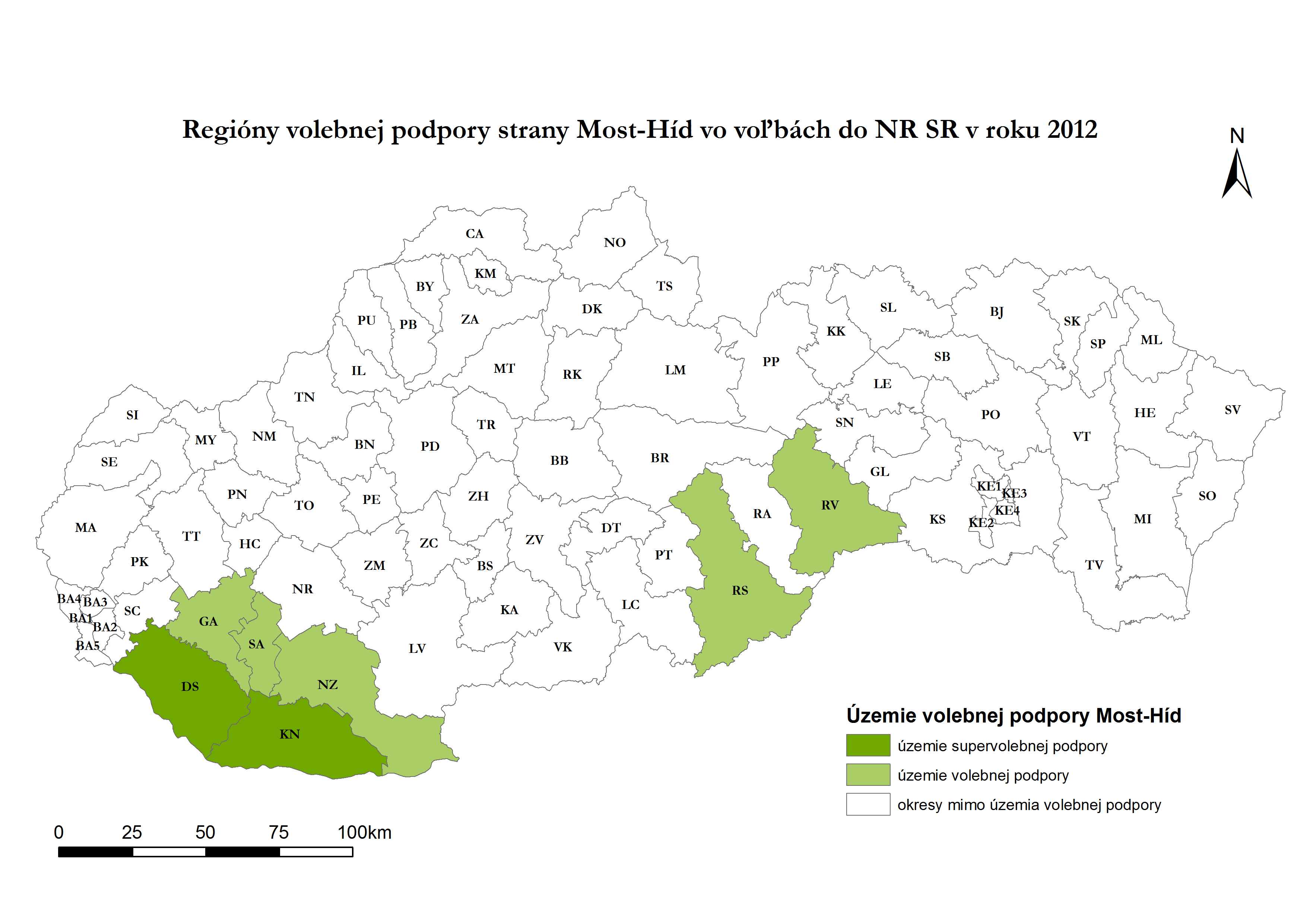 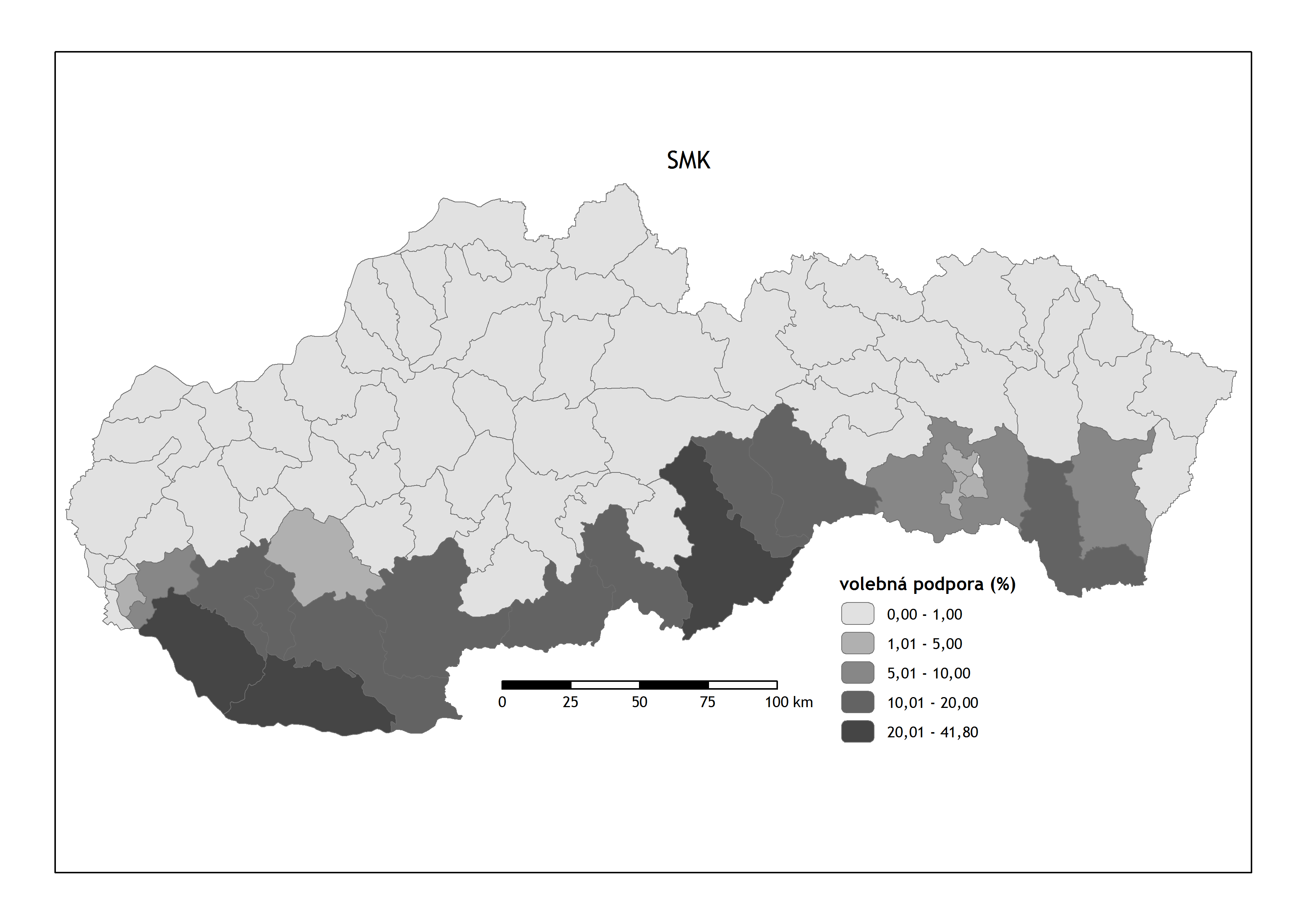 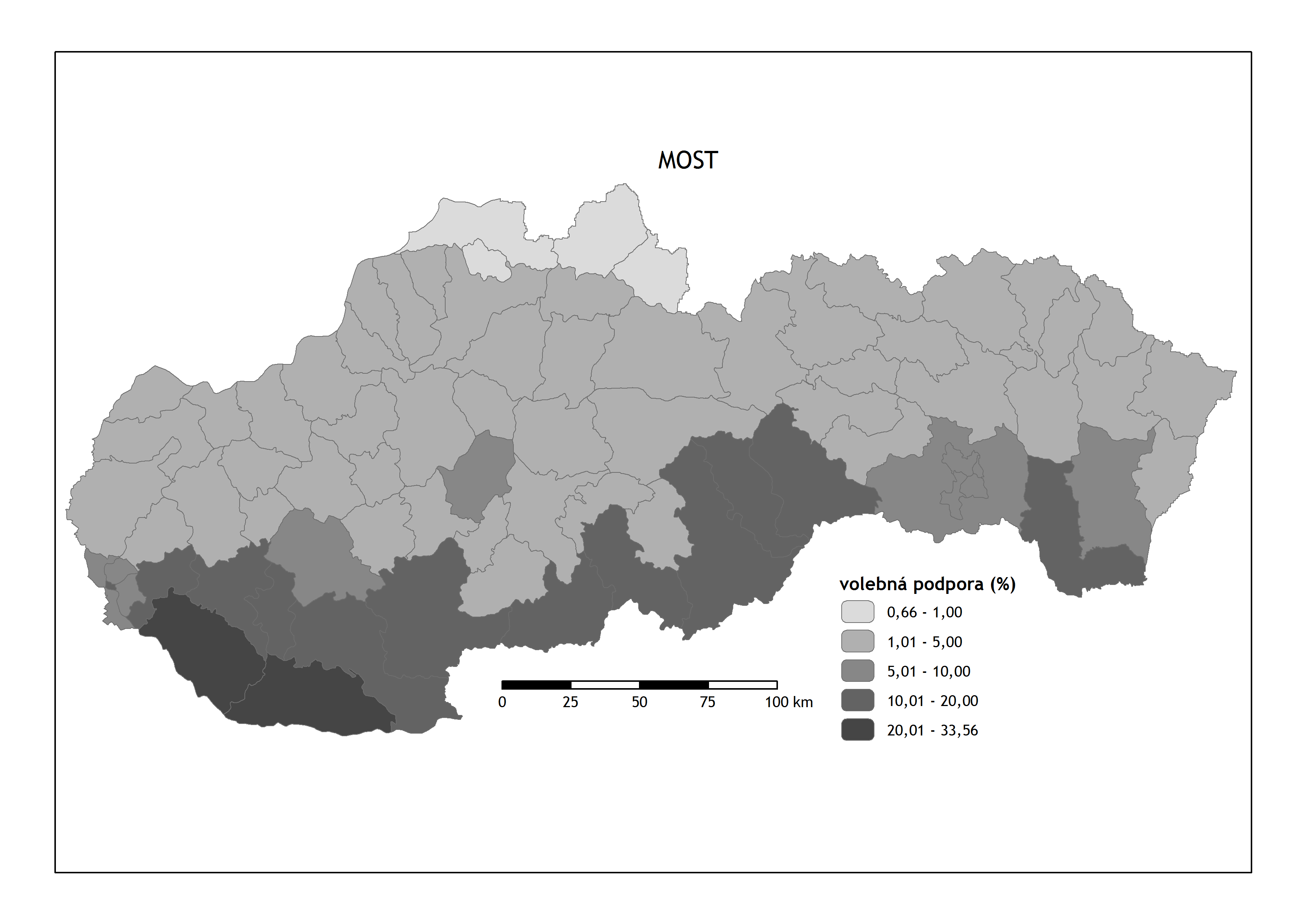 SMK a Most – Híd v letech 1994-2010
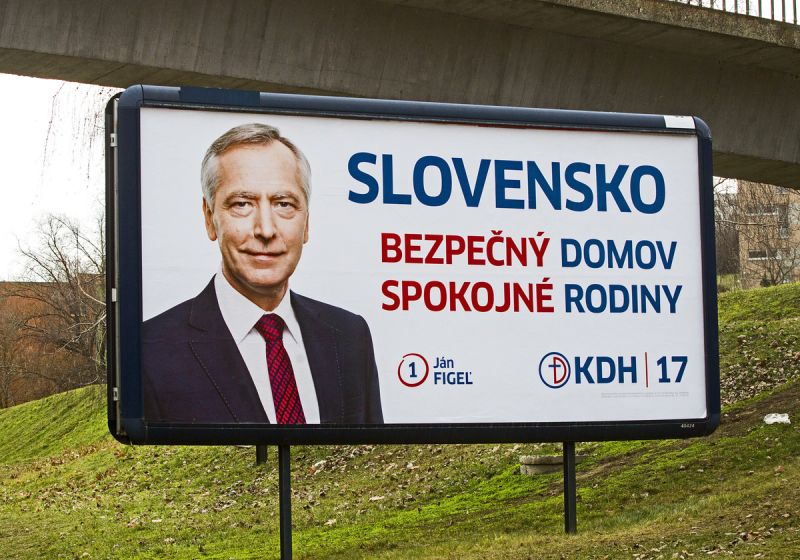 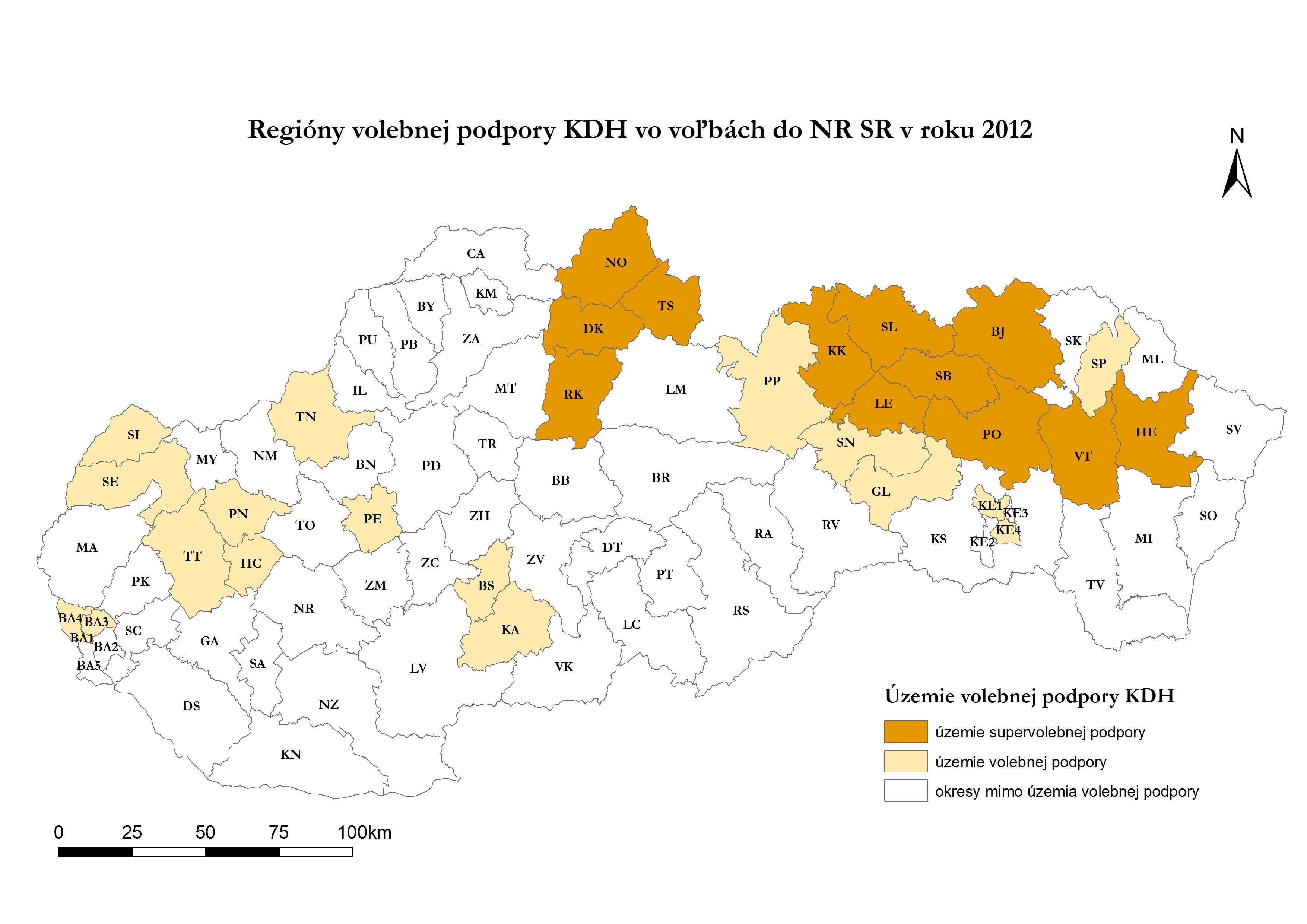 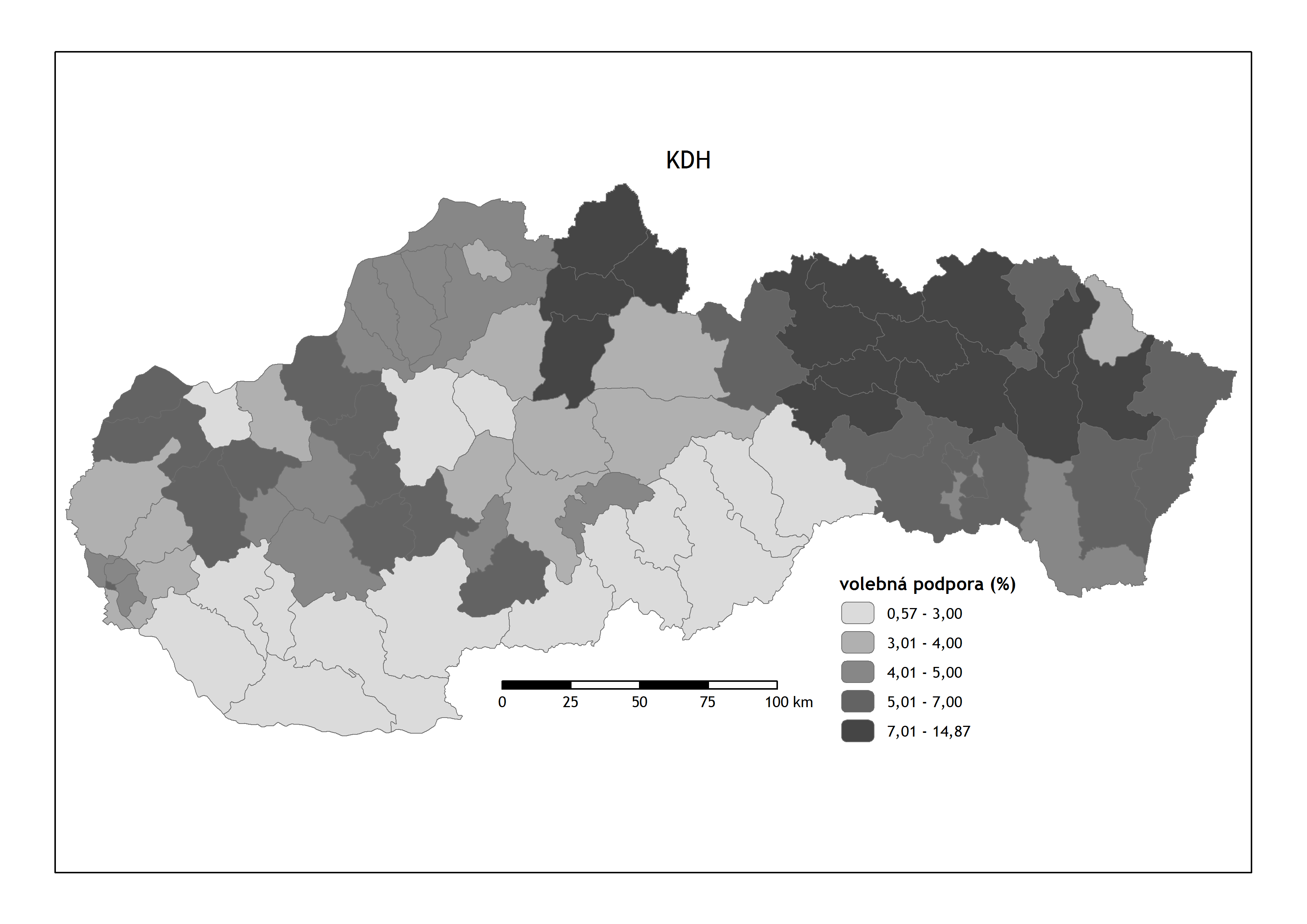 KDH v letech 1994 – 2010
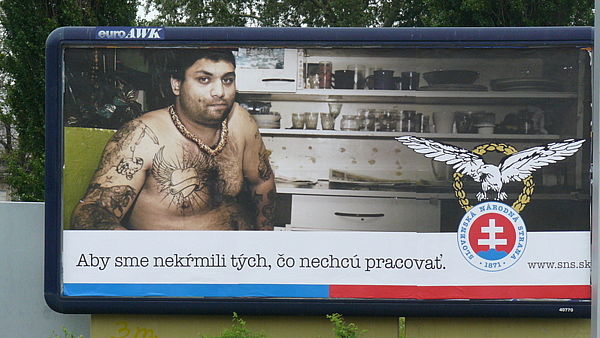 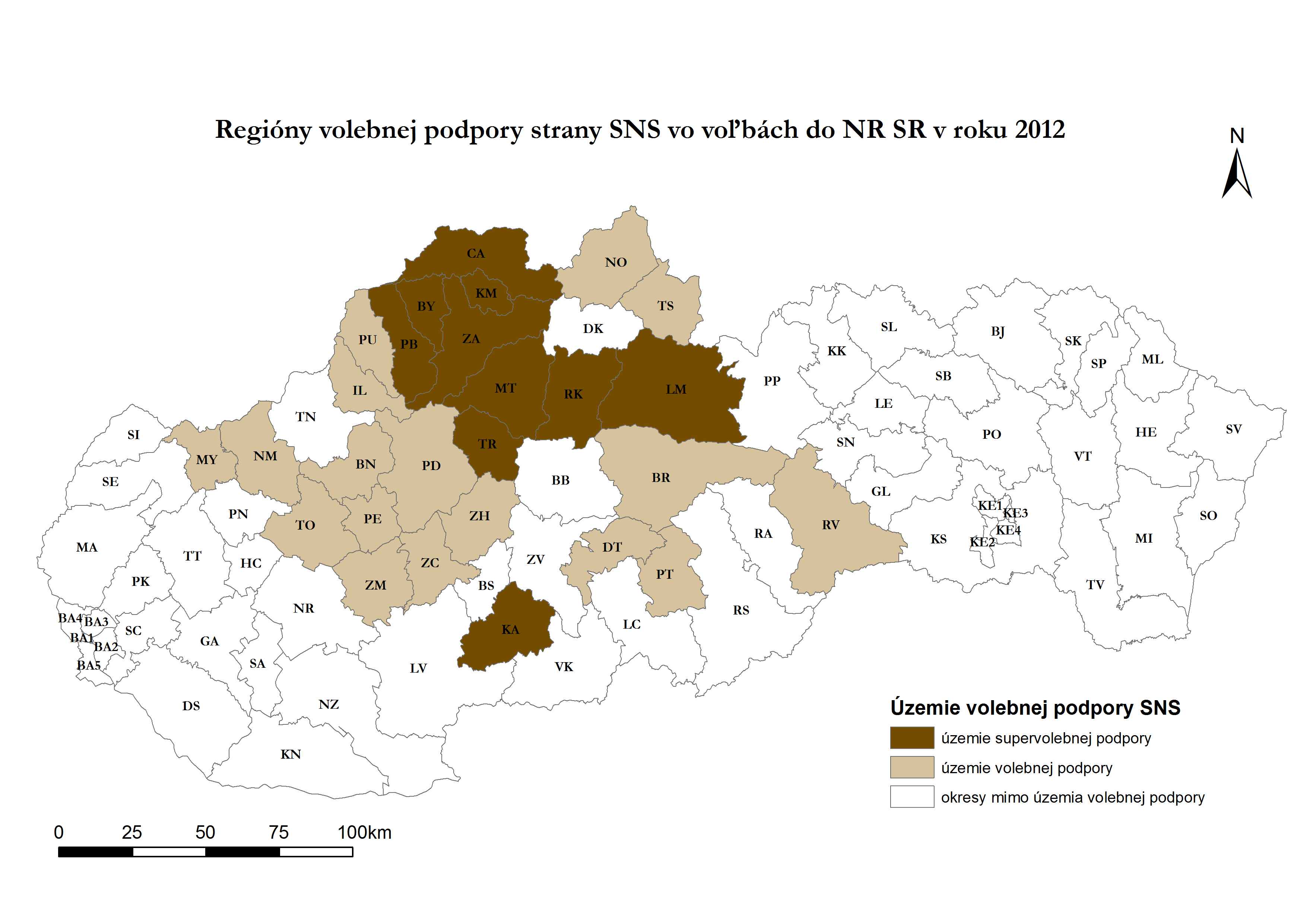 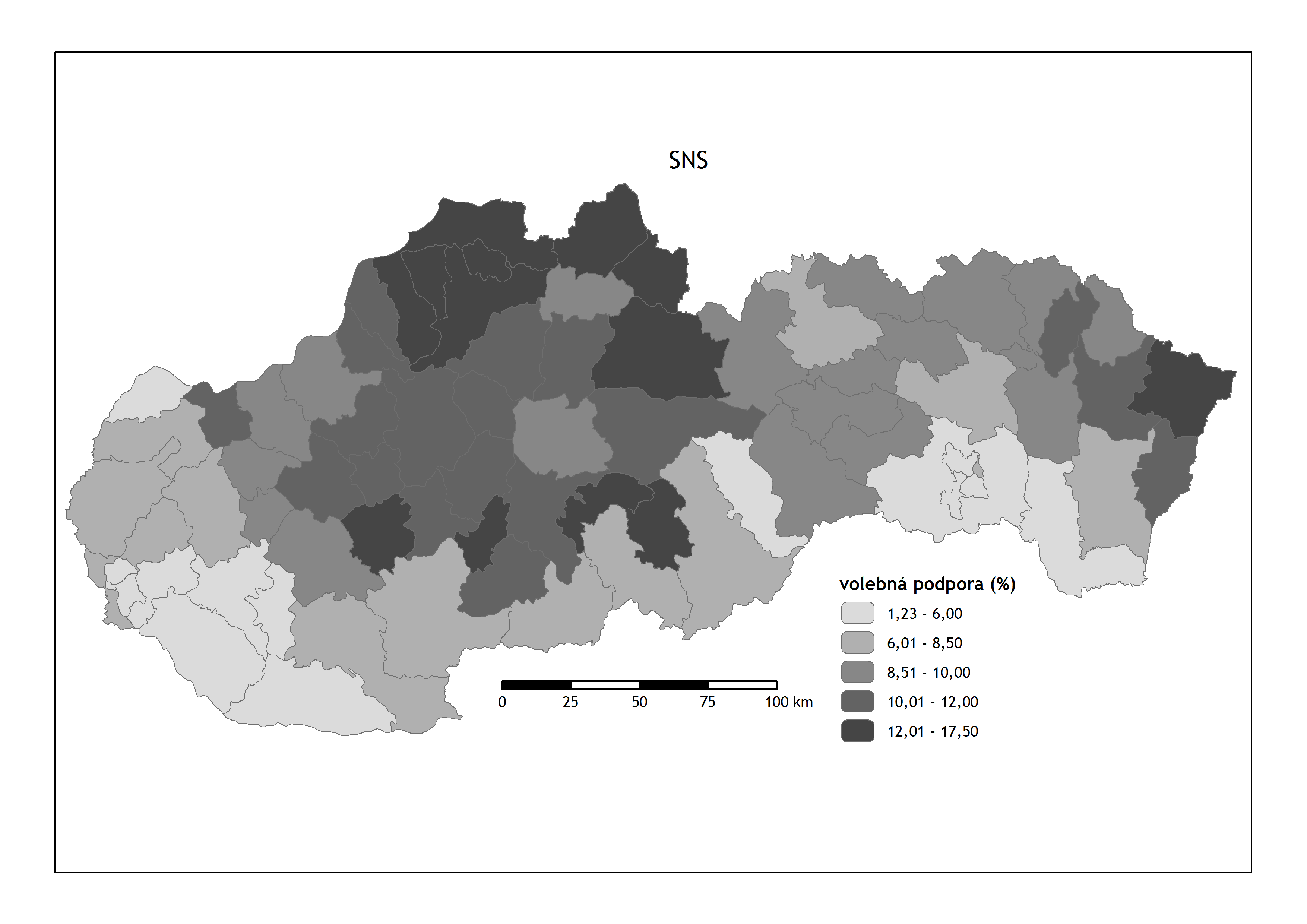 SNS v letech 1994 - 2010
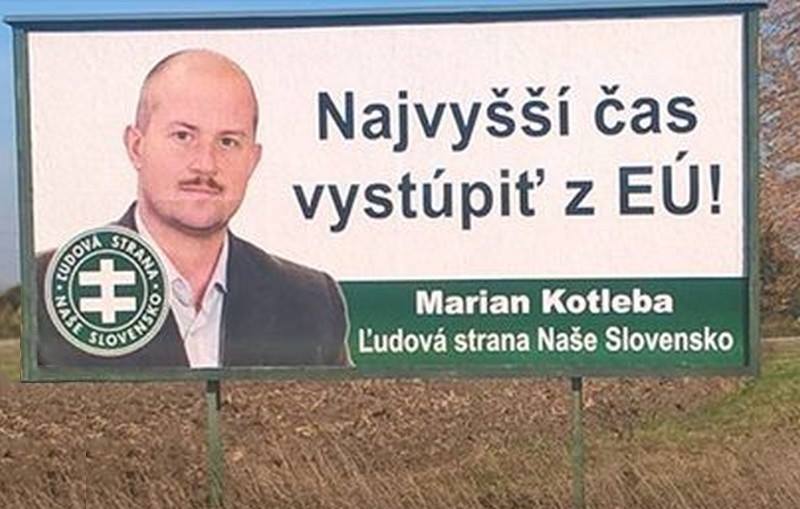 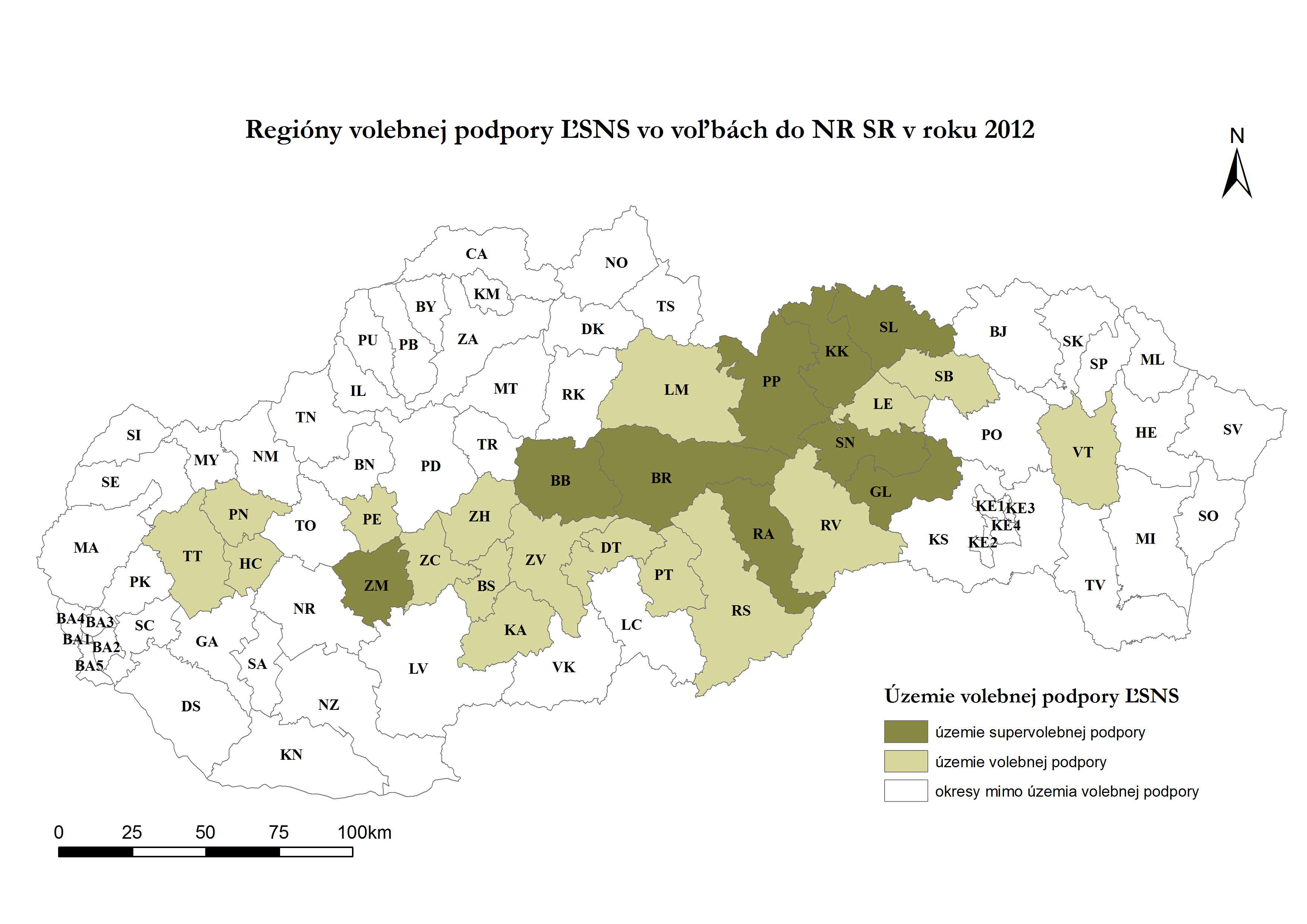 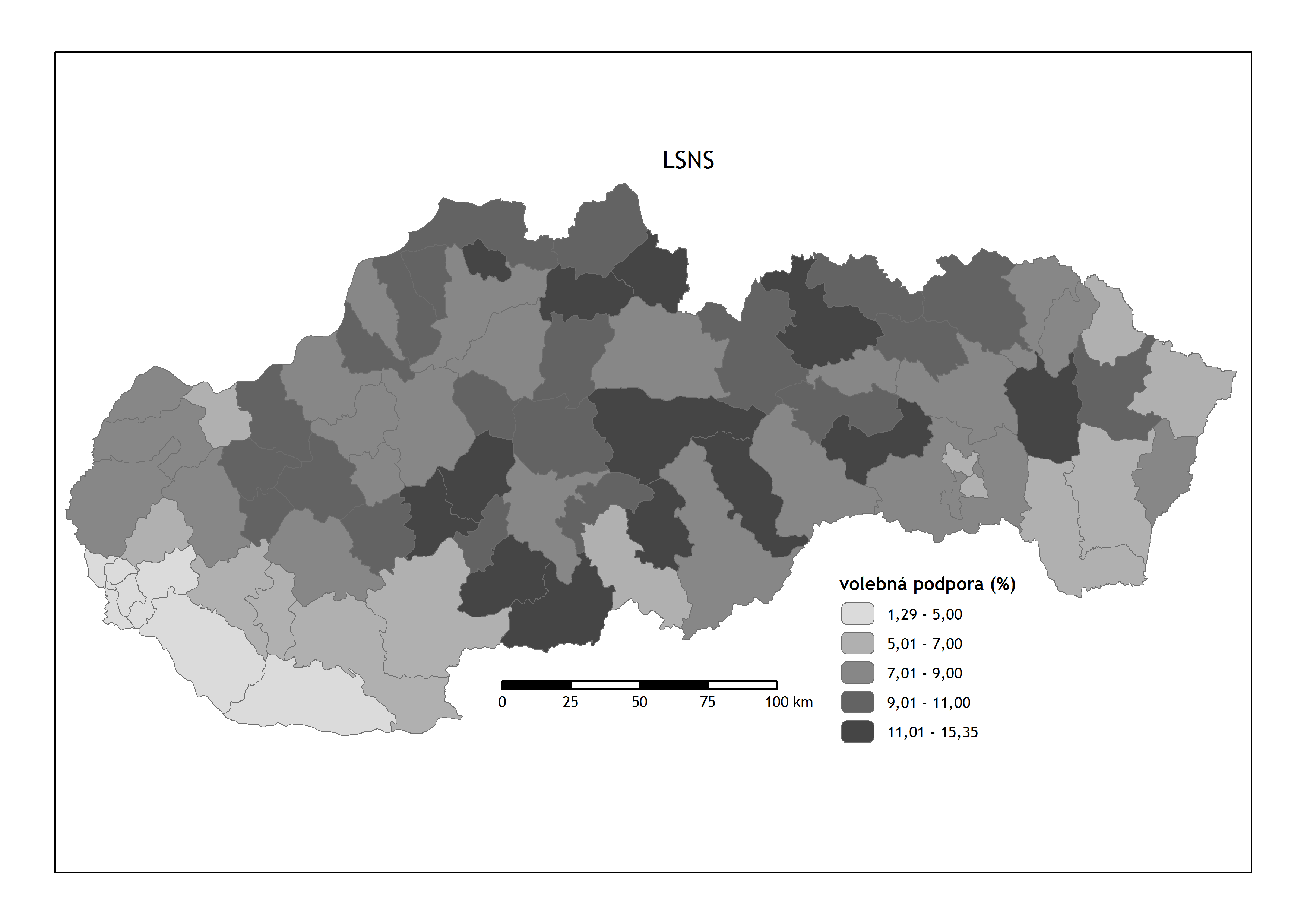 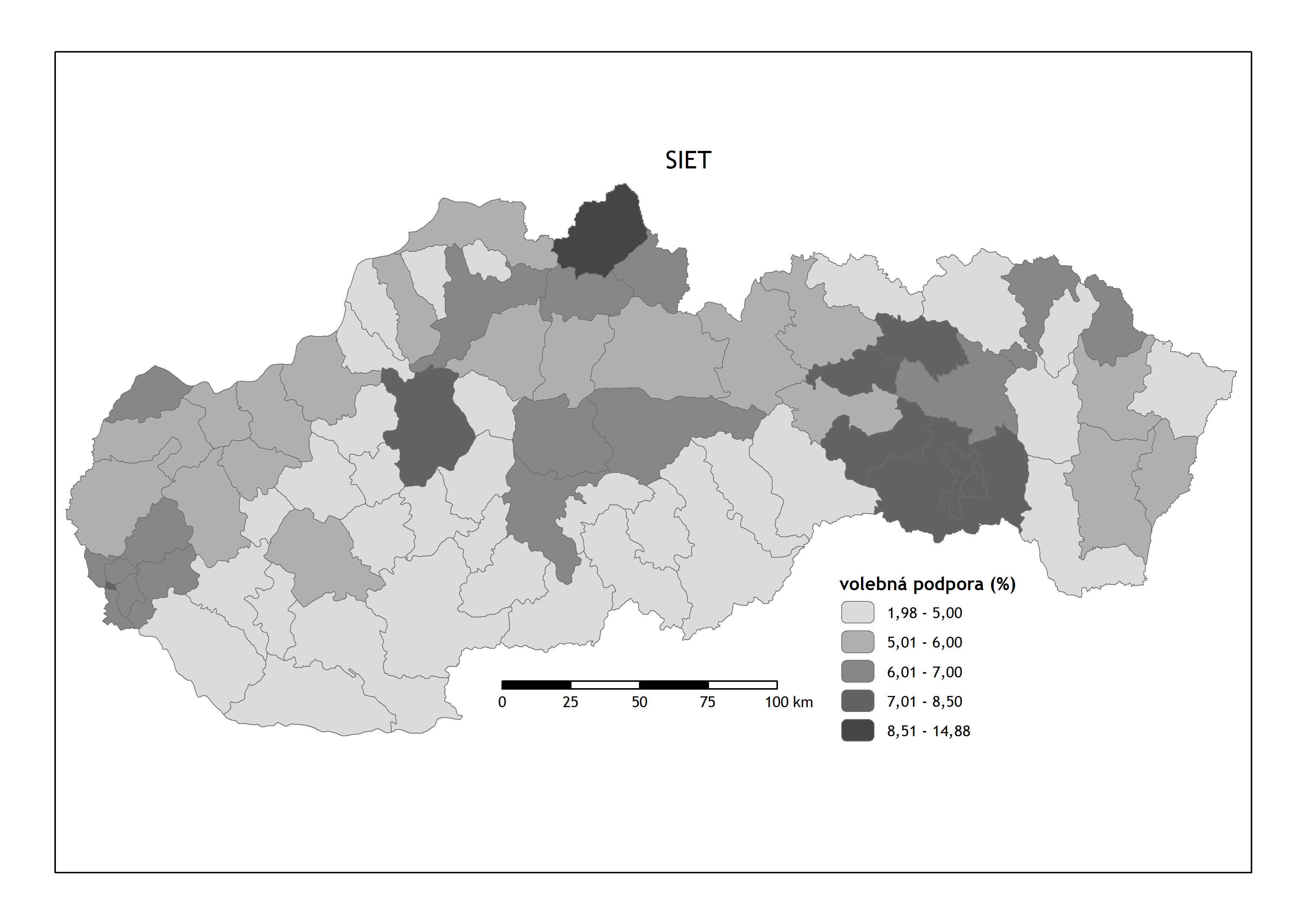 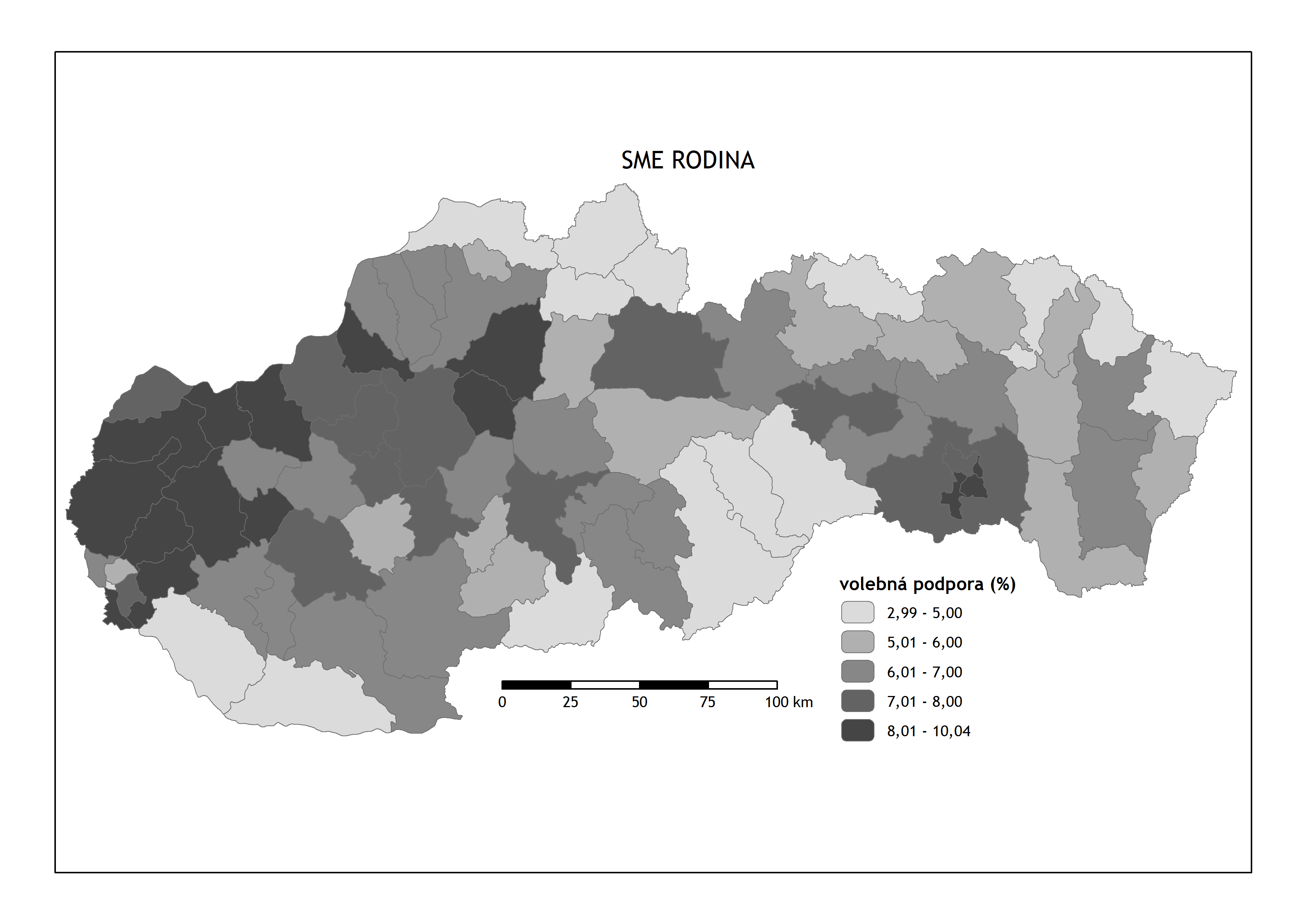 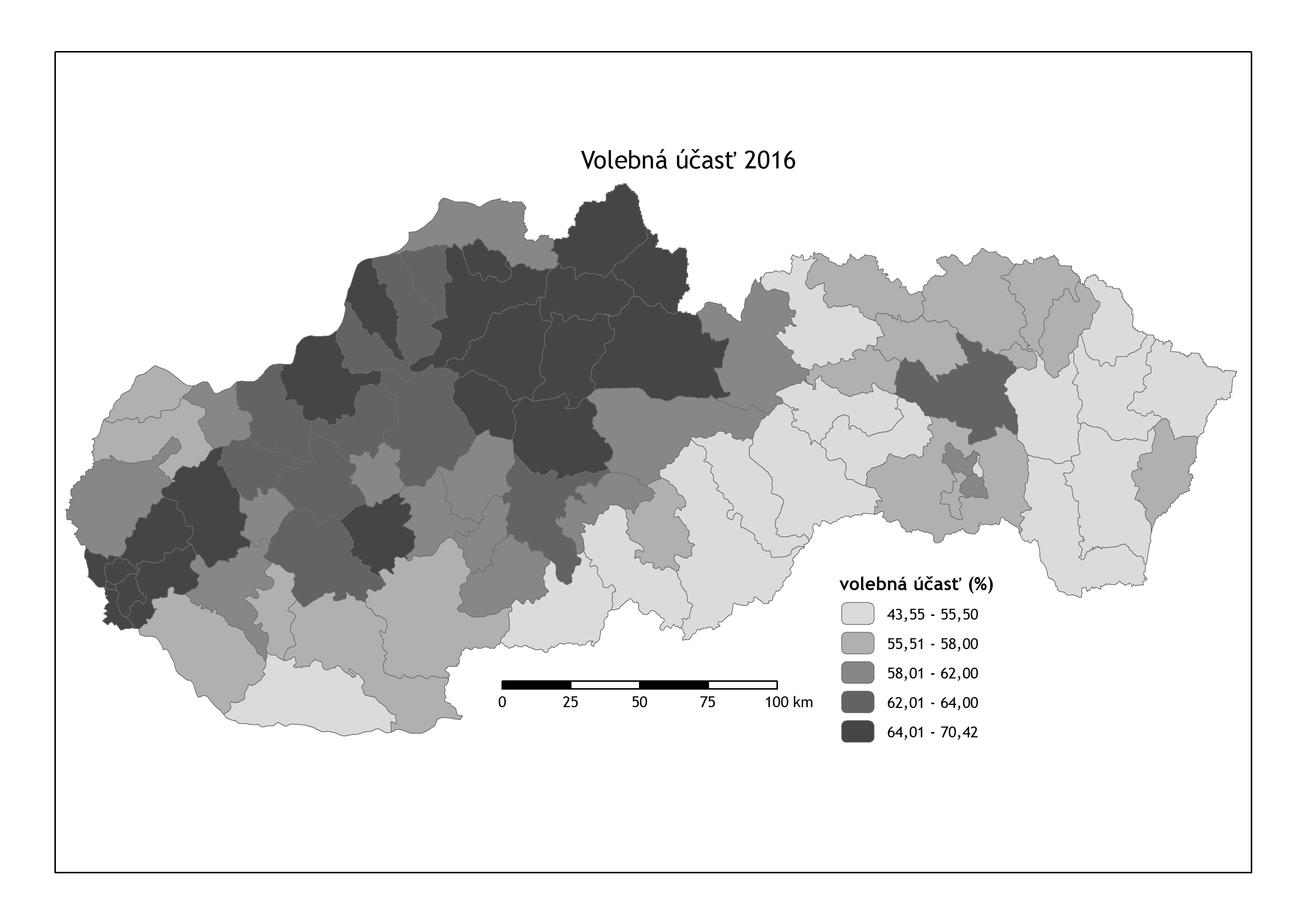 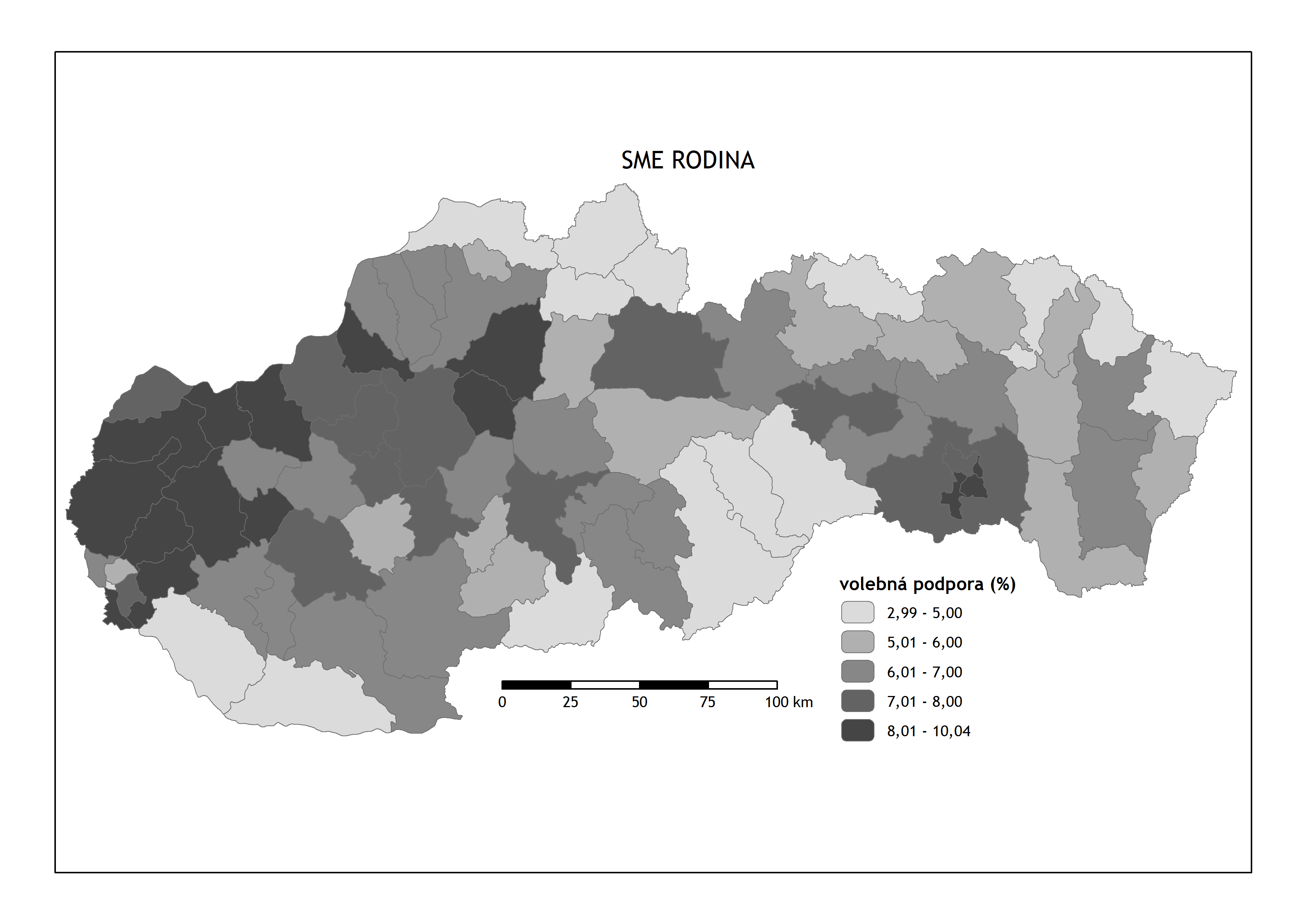 Závěrem